Лепим барыню5 класс
Самостоятельная работа
Вам предстоит слепить сегодня барыню для последующей росписи.
Для лепки мы берем обычную пластиковую бутылку. Нам нужна будет верхняя часть бутылки.
Аккуратно срезаем верхнюю часть бутылки, крышку оставляем на месте, чтобы пластилин не проваливался  внутрь.
В зависимости, какая форма у бутылки, такая форма будет и у нашей барыни.
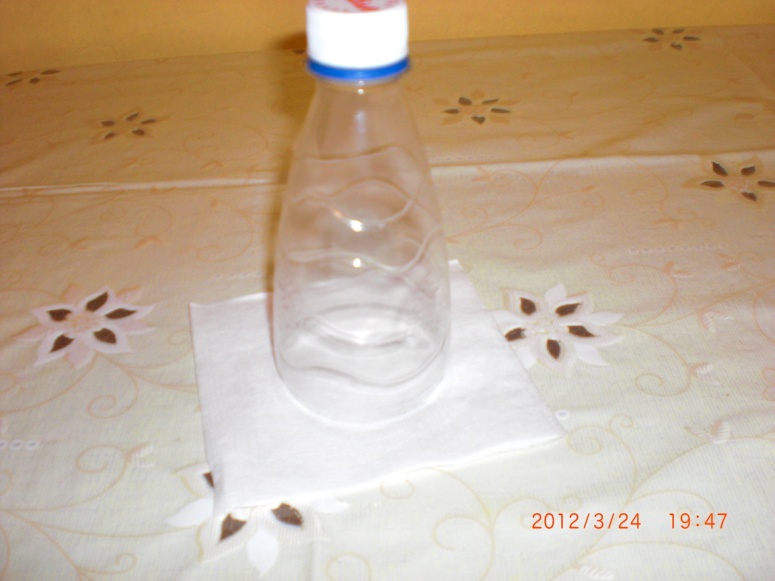 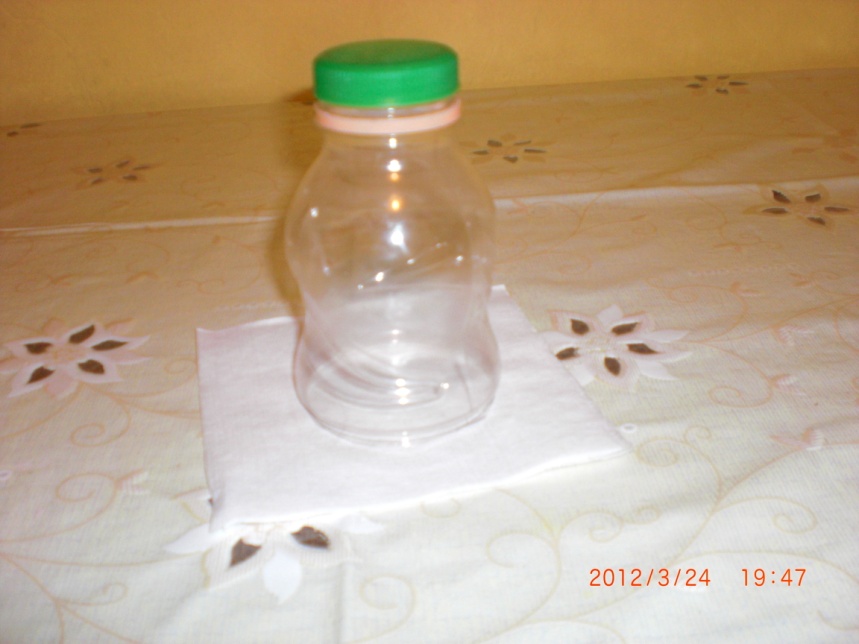 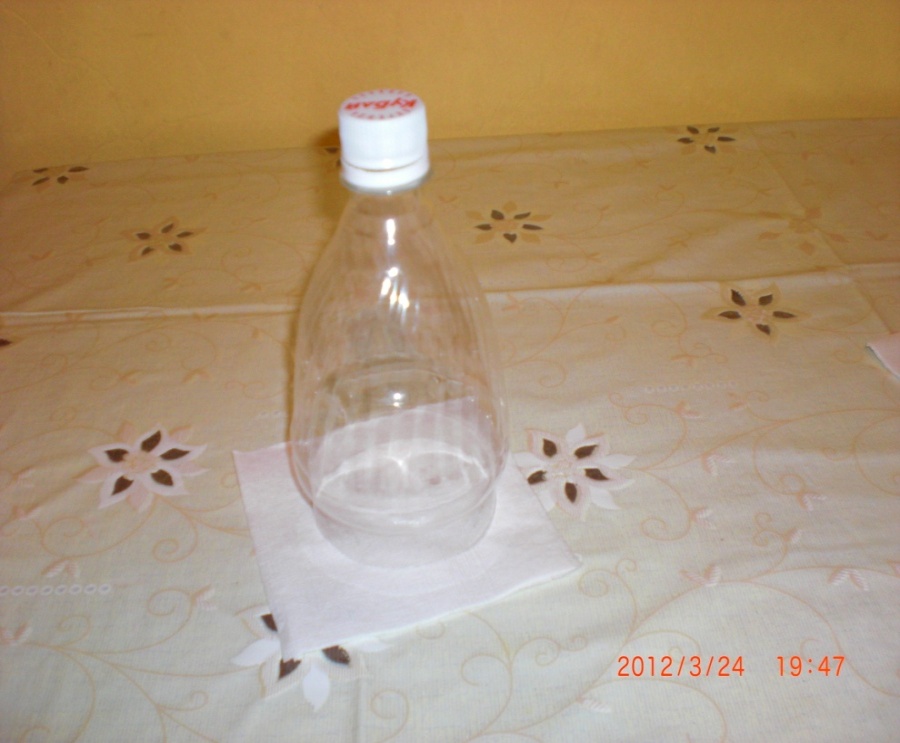 Крышка служит шеей, ее прокалываем шилом, вставляем туда спичку или зубочистку для укрепления, и лепим голову.
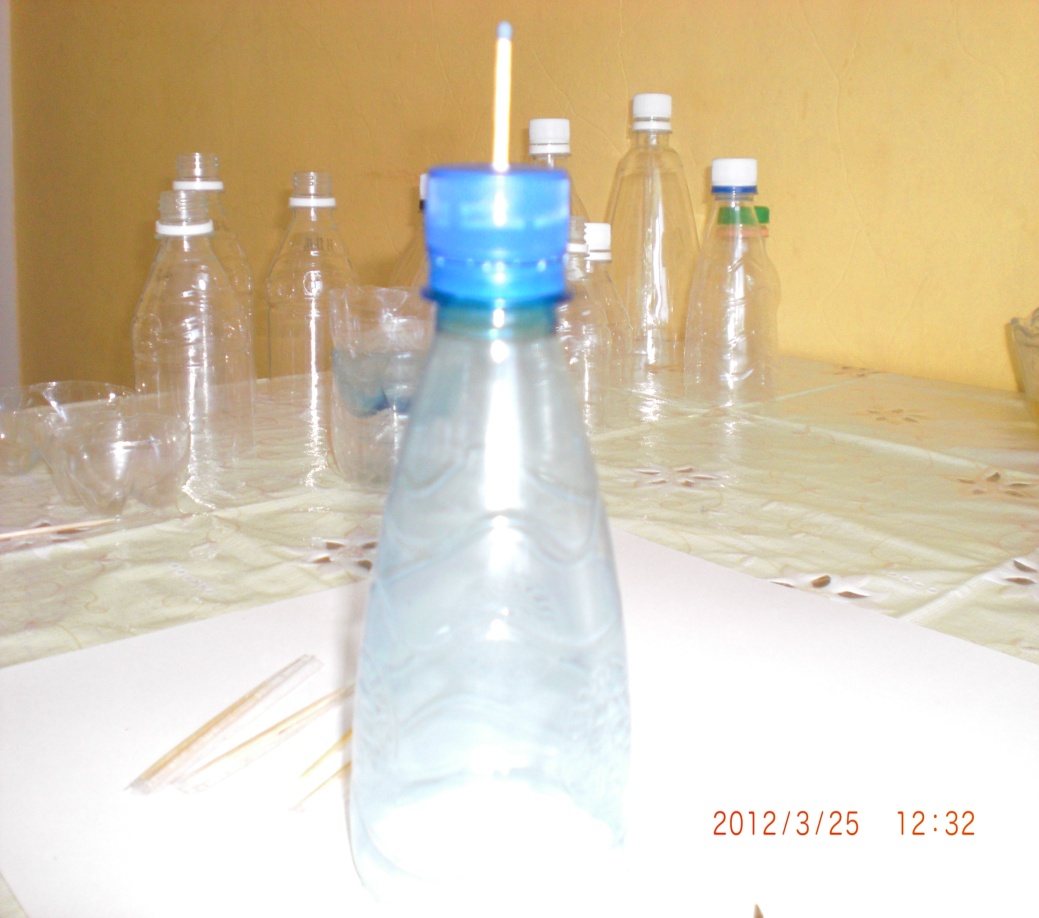 Начинаем 
облепливать
 форму
 бутылки.
В зависимости от формы бутылки получается и фигура барыни
Пластилин подойдет любой.  Но лучше брать скульптурный.
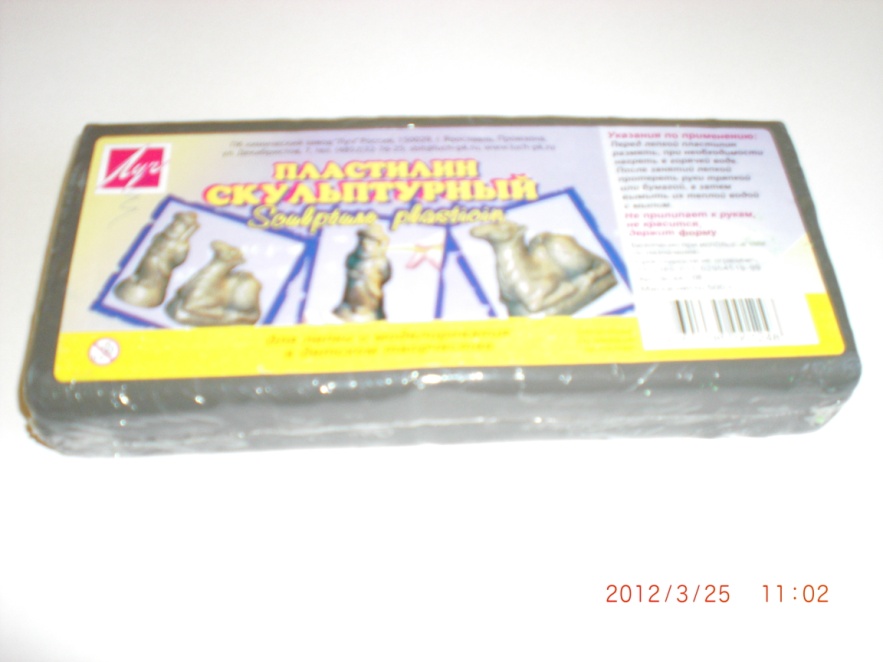 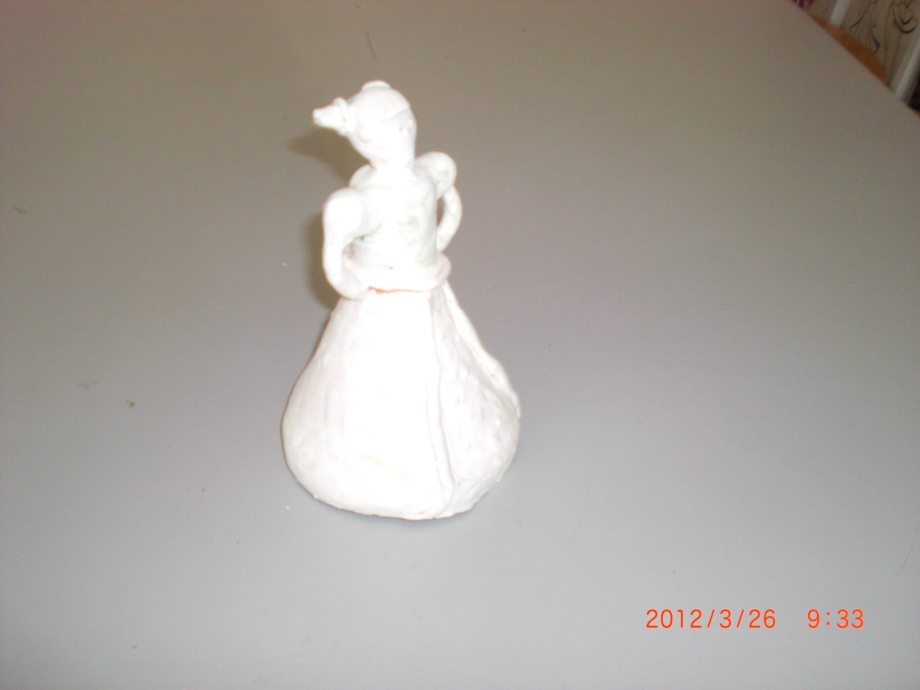 После лепки фигуру барыни покрываем белой акриловой краской и оставляем до следующего урока.
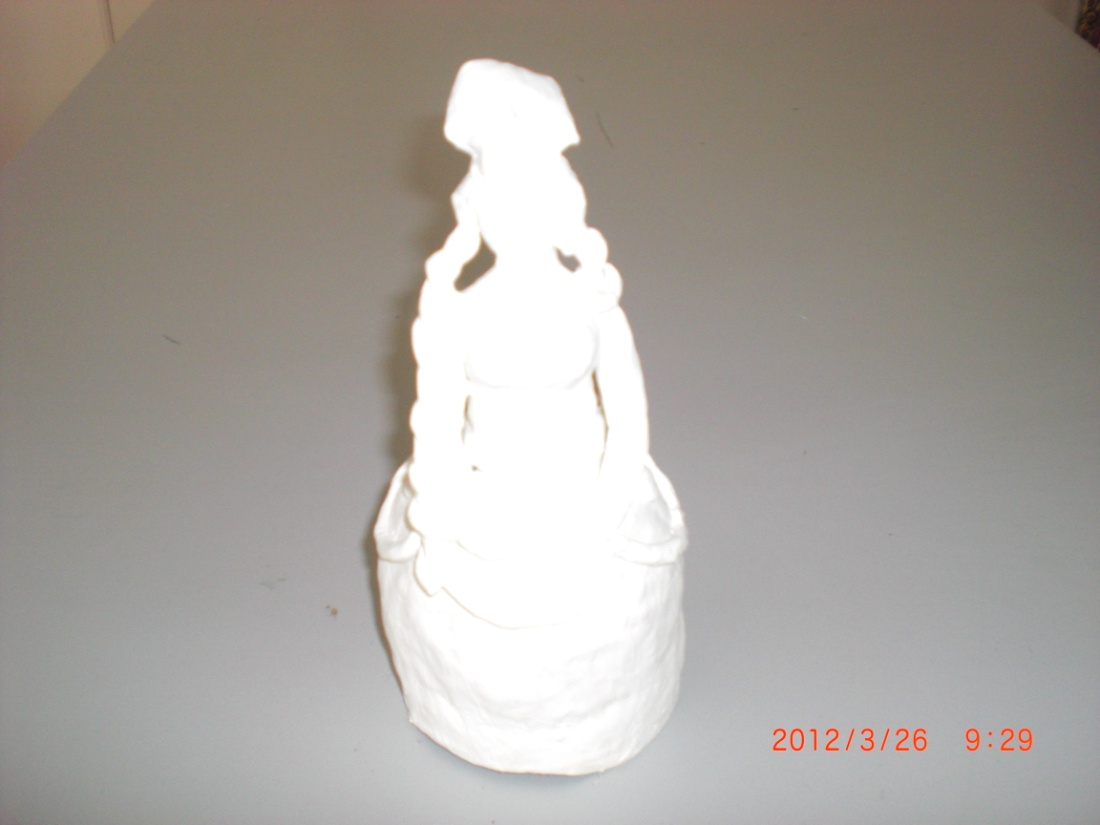 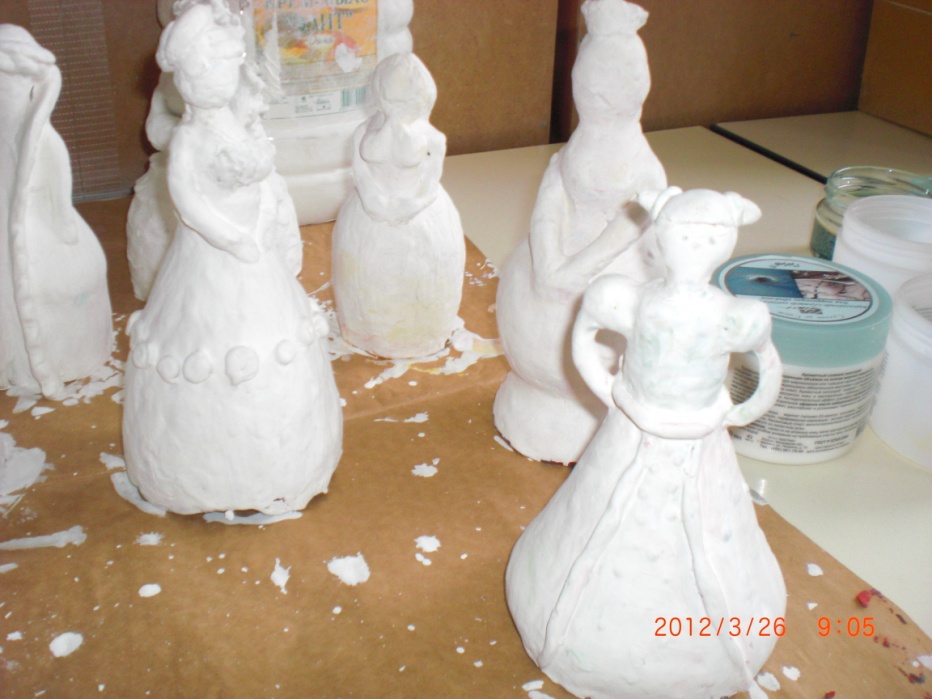